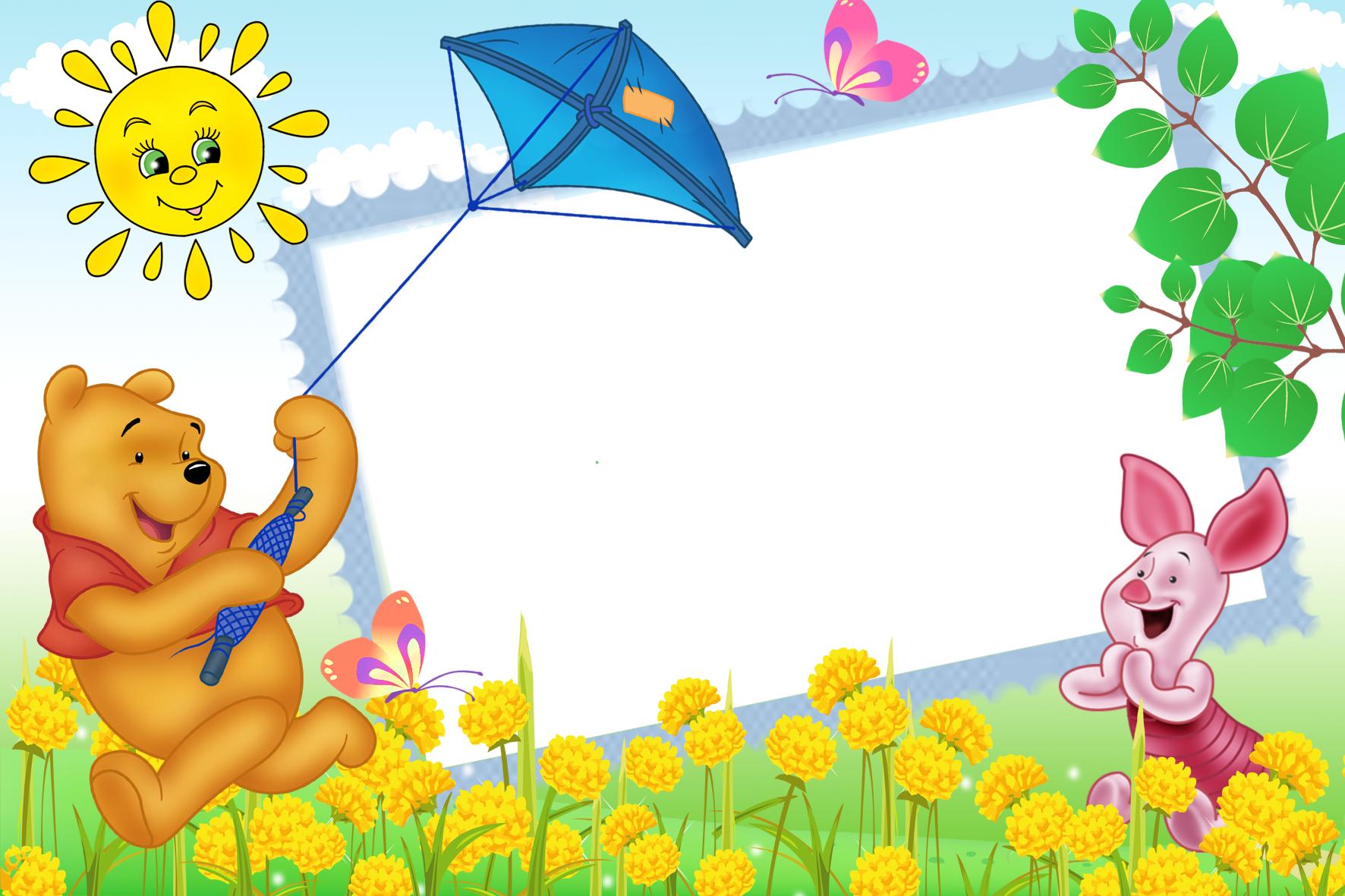 Chào mừng các con đến với tiết học vần
Chuột con đáng yêu
  Chú chuột nọ bé nhất lớp nên thường bị bạn trêu.
Một hôm, chuột phụng phịu nói với mẹ:
  - Ở trường, các bạn gọi con là “Tí teo”. Con chả đi học nữa.
  Ngừng một lát, chú thở dài, nói thêm:
  - Ước gì con to như bạn voi.
  Chuột mẹ dịu dàng:
  - Họ nhà ta ai cũng bé nhỏ, con ạ. Nếu con to như voi thì làm sao mẹ bế được con?
  Chuột con nghe vậy, hiểu ra ngay. Nó dụi đầu vào 
lòng mẹ, nói:
Vậy thì con thích là chuột con bé nhỏ của mẹ hơn.
                                                         Phỏng theo truyện nước ngoài ( Nguyễn Hoàng kể)
trêu
Chú chuột
phụng phịu
Tí teo
thở dài
Ngừng
dịu dàng
hiểu ra ngay
Chuột con đáng yêu
  Chú chuột nọ bé nhất lớp nên thường bị bạn trêu.
Một hôm, chuột phụng phịu nói với mẹ:
  - Ở trường, các bạn gọi con là “Tí teo”. Con chả đi học nữa.
  Ngừng một lát, chú thở dài, nói thêm:
  - Ước gì con to như bạn voi.
  Chuột mẹ dịu dàng:
  - Họ nhà ta ai cũng bé nhỏ, con ạ. Nếu con to như voi thì làm sao mẹ bế được con?
  Chuột con nghe vậy, hiểu ra ngay. Nó dụi đầu vào 
lòng mẹ, nói:
Vậy thì con thích là chuột con bé nhỏ của mẹ hơn.
                                                         Phỏng theo truyện nước ngoài ( Nguyễn Hoàng kể)
1
2
4
3
5
6
7
9
8
11
10
12
Chuột con đáng yêu
  Chú chuột nọ bé nhất lớp nên thường bị bạn trêu.
Một hôm, chuột phụng phịu nói với mẹ:
  - Ở trường, các bạn gọi con là “Tí teo”. Con chả đi học nữa.
  Ngừng một lát, chú thở dài, nói thêm:
  - Ước gì con to như bạn voi.
  Chuột mẹ dịu dàng:
  - Họ nhà ta ai cũng bé nhỏ, con ạ. Nếu con to như voi thì làm sao mẹ bế được con?
  Chuột con nghe vậy, hiểu ra ngay. Nó dụi đầu vào 
lòng mẹ, nói:
Vậy thì con thích là chuột con bé nhỏ của mẹ hơn.
                                                         Phỏng theo truyện nước ngoài ( Nguyễn Hoàng kể)
1
2
4
3
5
6
7
9
8
11
10
12
Chuột con đáng yêu
  Chú chuột nọ bé nhất lớp nên thường bị bạn trêu.
Một hôm, chuột phụng phịu nói với mẹ:
  - Ở trường, các bạn gọi con là “Tí teo”. Con chả đi học nữa.
  Ngừng một lát, chú thở dài, nói thêm:
  - Ước gì con to như bạn voi.
  Chuột mẹ dịu dàng:
  - Họ nhà ta ai cũng bé nhỏ, con ạ. Nếu con to như voi thì làm sao mẹ bế được con?
  Chuột con nghe vậy, hiểu ra ngay. Nó dụi đầu vào 
lòng mẹ, nói:
Vậy thì con thích là chuột con bé nhỏ của mẹ hơn.
                                                         Phỏng theo truyện nước ngoài ( Nguyễn Hoàng kể)
1
2
4
3
5
6
7
9
8
11
10
12
Chuột con đáng yêu
  Chú chuột nọ bé nhất lớp nên thường bị bạn trêu.
Một hôm, chuột phụng phịu nói với mẹ:
  - Ở trường, các bạn gọi con là “Tí teo”. Con chả đi học nữa.
  Ngừng một lát, chú thở dài, nói thêm:
  - Ước gì con to như bạn voi.
  Chuột mẹ dịu dàng:
  - Họ nhà ta ai cũng bé nhỏ, con ạ. Nếu con to như voi thì làm sao mẹ bế được con?
  Chuột con nghe vậy, hiểu ra ngay. Nó dụi đầu vào 
lòng mẹ, nói:
Vậy thì con thích là chuột con bé nhỏ của mẹ hơn.
                                                         Phỏng theo truyện nước ngoài ( Nguyễn Hoàng kể)
1
2
4
3
5
6
7
9
8
11
10
12
Chuột con đáng yêu
  Chú chuột nọ bé nhất lớp nên thường bị bạn trêu.
Một hôm, chuột phụng phịu nói với mẹ:
  - Ở trường, các bạn gọi con là “Tí teo”. Con chả đi học nữa.
  Ngừng một lát, chú thở dài, nói thêm:
  - Ước gì con to như bạn voi.
  Chuột mẹ dịu dàng:
  - Họ nhà ta ai cũng bé nhỏ, con ạ. Nếu con to như voi thì làm sao mẹ bế được con?
  Chuột con nghe vậy, hiểu ra ngay. Nó dụi đầu vào 
lòng mẹ, nói:
Vậy thì con thích là chuột con bé nhỏ của mẹ hơn.
                                                         Phỏng theo truyện nước ngoài ( Nguyễn Hoàng kể)
1
2
4
3
5
6
7
8
9
11
10
12
Chuột con đáng yêu
  Chú chuột nọ bé nhất lớp nên thường bị bạn trêu.
Một hôm, chuột phụng phịu nói với mẹ:
  - Ở trường, các bạn gọi con là “Tí teo”. Con chả đi học nữa.
  Ngừng một lát, chú thở dài, nói thêm:
  - Ước gì con to như bạn voi.
  Chuột mẹ dịu dàng:
  - Họ nhà ta ai cũng bé nhỏ, con ạ. Nếu con to như voi thì làm sao mẹ bế được con?
  Chuột con nghe vậy, hiểu ra ngay. Nó dụi đầu vào 
lòng mẹ, nói:
Vậy thì con thích là chuột con bé nhỏ của mẹ hơn.
                                                         Phỏng theo truyện nước ngoài ( Nguyễn Hoàng kể)
1
2
4
3
5
6
7
9
8
10
11
12
Chuột con đáng yêu
  Chú chuột nọ bé nhất lớp nên thường bị bạn trêu.
Một hôm, chuột phụng phịu nói với mẹ:
  - Ở trường, các bạn gọi con là “Tí teo”. Con chả đi học nữa.
  Ngừng một lát, chú thở dài, nói thêm:
  - Ước gì con to như bạn voi.
  Chuột mẹ dịu dàng:
  - Họ nhà ta ai cũng bé nhỏ, con ạ. Nếu con to như voi thì làm sao mẹ bế được con?
  Chuột con nghe vậy, hiểu ra ngay. Nó dụi đầu vào 
lòng mẹ, nói:
Vậy thì con thích là chuột con bé nhỏ của mẹ hơn.
                                                         Phỏng theo truyện nước ngoài ( Nguyễn Hoàng kể)
1
2
4
3
5
6
7
9
8
10
11
12
Chuột con đáng yêu
  Chú chuột nọ bé nhất lớp nên thường bị bạn trêu.
Một hôm, chuột phụng phịu nói với mẹ:
  - Ở trường, các bạn gọi con là “Tí teo”. Con chả đi học nữa.
  Ngừng một lát, chú thở dài, nói thêm:
  - Ước gì con to như bạn voi.
  Chuột mẹ dịu dàng:
  - Họ nhà ta ai cũng bé nhỏ, con ạ. Nếu con to như voi thì làm sao mẹ bế được con?
  Chuột con nghe vậy, hiểu ra ngay. Nó dụi đầu vào 
lòng mẹ, nói:
Vậy thì con thích là chuột con bé nhỏ của mẹ hơn.
                                                         Phỏng theo truyện nước ngoài ( Nguyễn Hoàng kể)
1
2
4
3
5
6
7
9
8
10
11
12
Chuột con đáng yêu
  Chú chuột nọ bé nhất lớp nên thường bị bạn trêu.
Một hôm, chuột phụng phịu nói với mẹ:
  - Ở trường, các bạn gọi con là “Tí teo”. Con chả đi học nữa.
  Ngừng một lát, chú thở dài, nói thêm:
  - Ước gì con to như bạn voi.
  Chuột mẹ dịu dàng:
  - Họ nhà ta ai cũng bé nhỏ, con ạ. Nếu con to như voi thì làm sao mẹ bế được con?
  Chuột con nghe vậy, hiểu ra ngay. Nó dụi đầu vào 
lòng mẹ, nói:
Vậy thì con thích là chuột con bé nhỏ của mẹ hơn.
                                                         Phỏng theo truyện nước ngoài ( Nguyễn Hoàng kể)
1
2
4
3
5
6
7
8
9
10
11
12
Chuột con đáng yêu
  Chú chuột nọ bé nhất lớp nên thường bị bạn trêu.
Một hôm, chuột phụng phịu nói với mẹ:
  - Ở trường, các bạn gọi con là “Tí teo”. Con chả đi học nữa.
  Ngừng một lát, chú thở dài, nói thêm:
  - Ước gì con to như bạn voi.
  Chuột mẹ dịu dàng:
  - Họ nhà ta ai cũng bé nhỏ, con ạ. Nếu con to như voi thì làm sao mẹ bế được con?
  Chuột con nghe vậy, hiểu ra ngay. Nó dụi đầu vào 
lòng mẹ, nói:
Vậy thì con thích là chuột con bé nhỏ của mẹ hơn.
                                                         Phỏng theo truyện nước ngoài ( Nguyễn Hoàng kể)
1
2
4
3
5
6
7
9
8
10
11
12
Chuột con đáng yêu
  Chú chuột nọ bé nhất lớp nên thường bị bạn trêu.
Một hôm, chuột phụng phịu nói với mẹ:
  - Ở trường, các bạn gọi con là “Tí teo”. Con chả đi học nữa.
  Ngừng một lát, chú thở dài, nói thêm:
  - Ước gì con to như bạn voi.
  Chuột mẹ dịu dàng:
  - Họ nhà ta ai cũng bé nhỏ, con ạ. Nếu con to như voi thì làm sao mẹ bế được con?
  Chuột con nghe vậy, hiểu ra ngay. Nó dụi đầu vào 
lòng mẹ, nói:
Vậy thì con thích là chuột con bé nhỏ của mẹ hơn.
                                                         Phỏng theo truyện nước ngoài ( Nguyễn Hoàng kể)
1
2
4
3
5
6
7
9
8
10
11
12
Chuột con đáng yêu
  Chú chuột nọ bé nhất lớp nên thường bị bạn trêu.
Một hôm, chuột phụng phịu nói với mẹ:
  - Ở trường, các bạn gọi con là “Tí teo”. Con chả đi học nữa.
  Ngừng một lát, chú thở dài, nói thêm:
  - Ước gì con to như bạn voi.
  Chuột mẹ dịu dàng:
  - Họ nhà ta ai cũng bé nhỏ, con ạ. Nếu con to như voi thì làm sao mẹ bế được con?
  Chuột con nghe vậy, hiểu ra ngay. Nó dụi đầu vào 
lòng mẹ, nói:
Vậy thì con thích là chuột con bé nhỏ của mẹ hơn.
                                                         Phỏng theo truyện nước ngoài ( Nguyễn Hoàng kể)
1
2
4
3
5
6
7
9
8
11
10
12
Chuột con đáng yêu
  Chú chuột nọ bé nhất lớp nên thường bị bạn trêu.
Một hôm, chuột phụng phịu nói với mẹ:
  - Ở trường, các bạn gọi con là “Tí teo”. Con chả đi học nữa.
  Ngừng một lát, chú thở dài, nói thêm:
  - Ước gì con to như bạn voi.
  Chuột mẹ dịu dàng:
  - Họ nhà ta ai cũng bé nhỏ, con ạ. Nếu con to như voi thì làm sao mẹ bế được con?
  Chuột con nghe vậy, hiểu ra ngay. Nó dụi đầu vào 
lòng mẹ, nói:
Vậy thì con thích là chuột con bé nhỏ của mẹ hơn.
                                                         Phỏng theo truyện nước ngoài ( Nguyễn Hoàng kể)
1
2
4
3
5
6
7
9
8
10
11
12
Chuột con đáng yêu
  Chú chuột nọ bé nhất lớp nên thường bị bạn trêu.
Một hôm, chuột phụng phịu nói với mẹ:
  - Ở trường, các bạn gọi con là “Tí teo”. Con chả đi học nữa.
  Ngừng một lát, chú thở dài, nói thêm:
  - Ước gì con to như bạn voi.
  Chuột mẹ dịu dàng:
  - Họ nhà ta ai cũng bé nhỏ, con ạ. Nếu con to như voi thì làm sao mẹ bế được con?
  Chuột con nghe vậy, hiểu ra ngay. Nó dụi đầu vào 
lòng mẹ, nói:
Vậy thì con thích là chuột con bé nhỏ của mẹ hơn.
                                                         Phỏng theo truyện nước ngoài ( Nguyễn Hoàng kể)
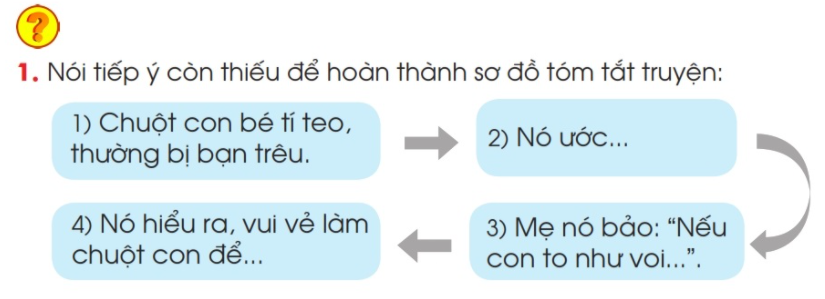 được to 
như bạn voi.
được mẹ bế.
thì làm 
sao mẹ bế được con.
Chuột con  có gì đáng yêu?
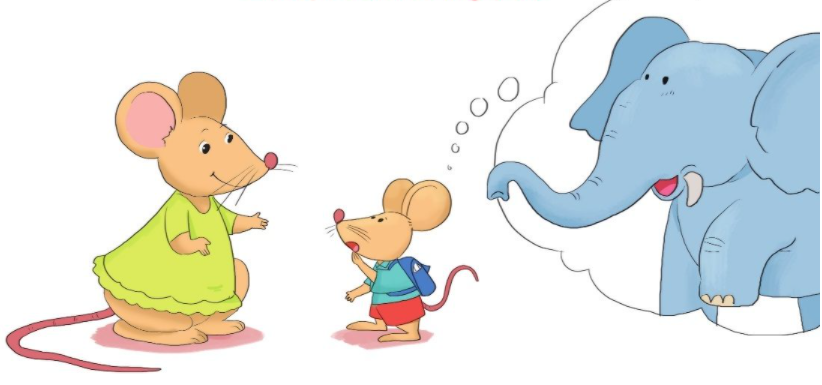 Chuột con đáng yêu
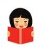 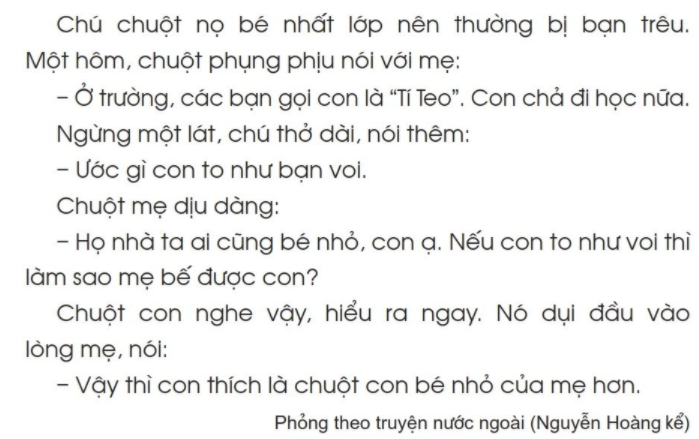 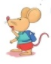 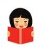 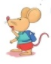 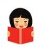 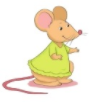 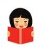 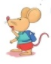 Luyện đọc sách giáo khoa
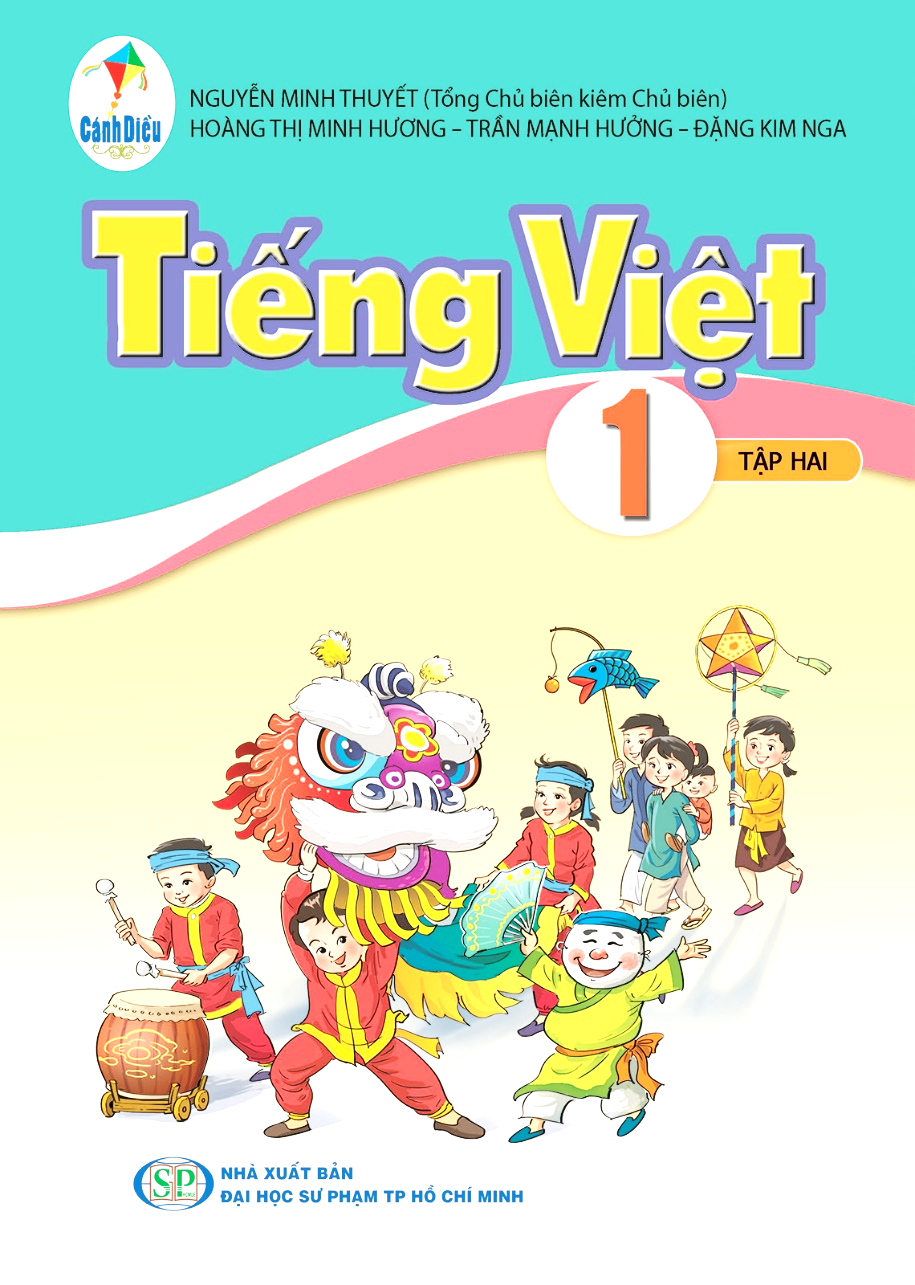 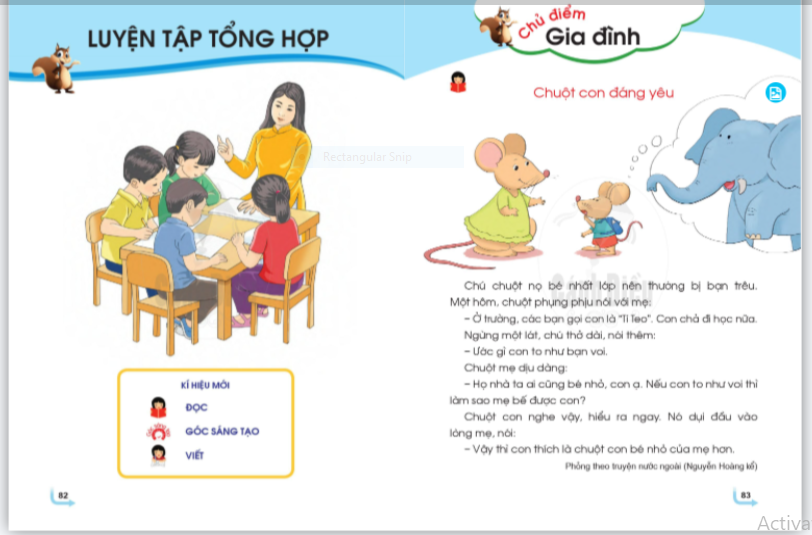 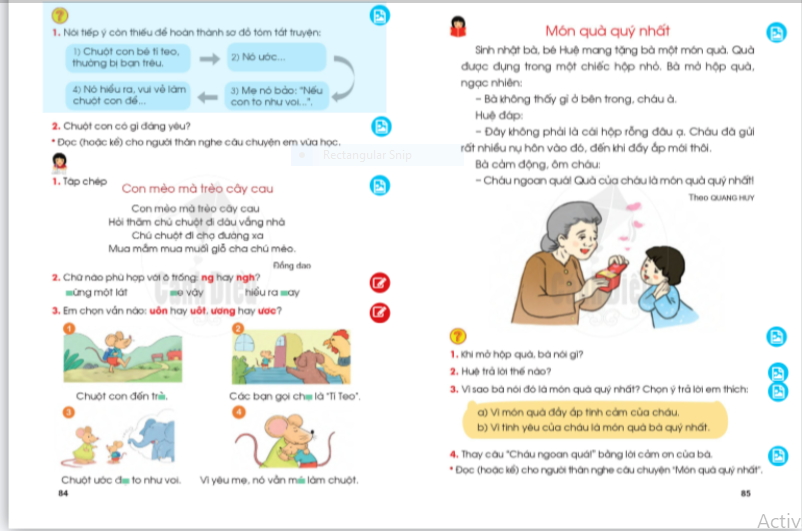